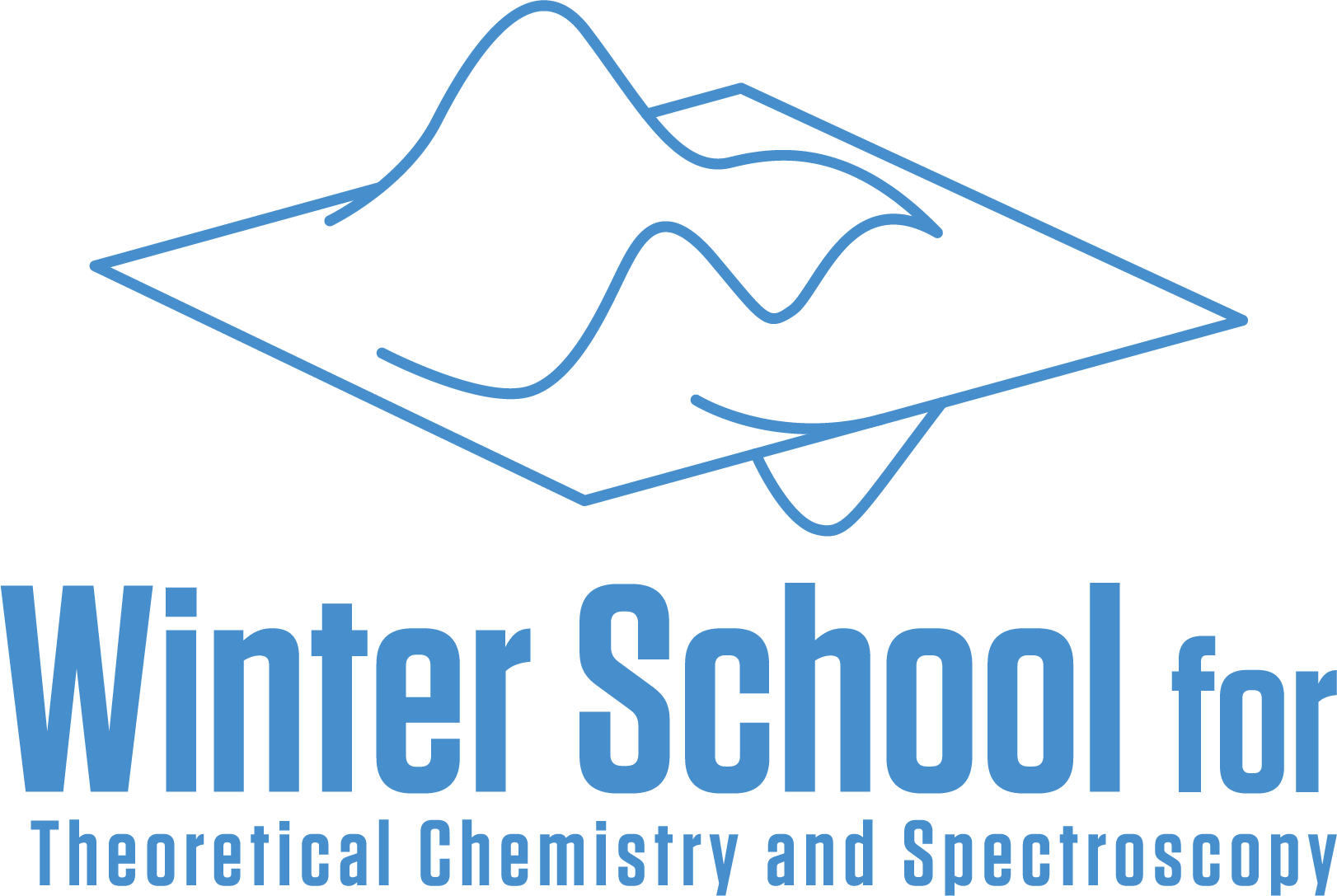 Overview period 2021-2024
Survey overview
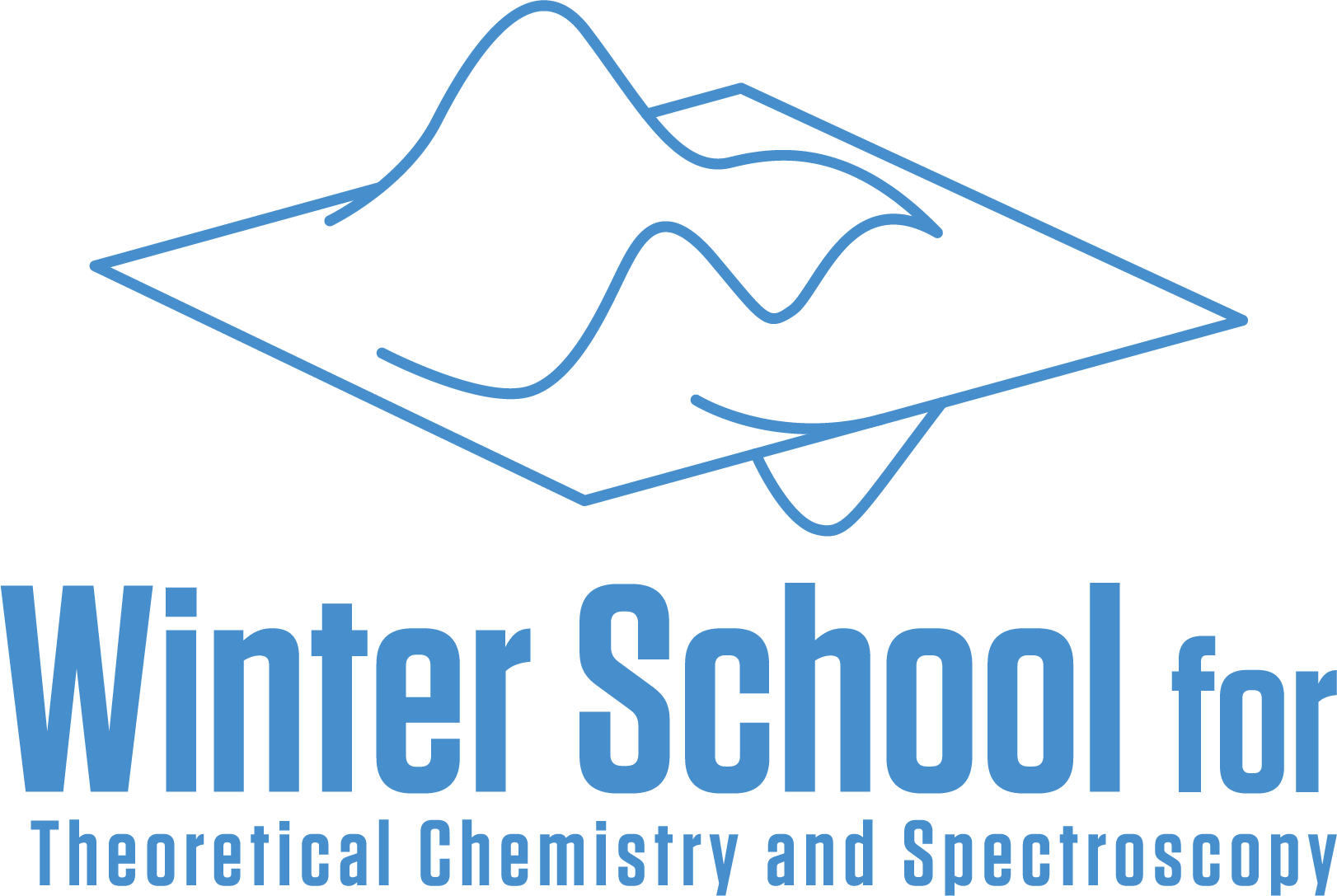 Survey overview
Notes:
In 2022, many PhD students (10+) requested fewer topics to have more time per topic. Students also indicated they wanted more hands-on lectures (‘lectorials’). The 2023 iteration had 4 instead of 5 lecturers and more lectorials.
In 2024, we continued to having 4 instead of 5 lecturers and have hands-on sessions.
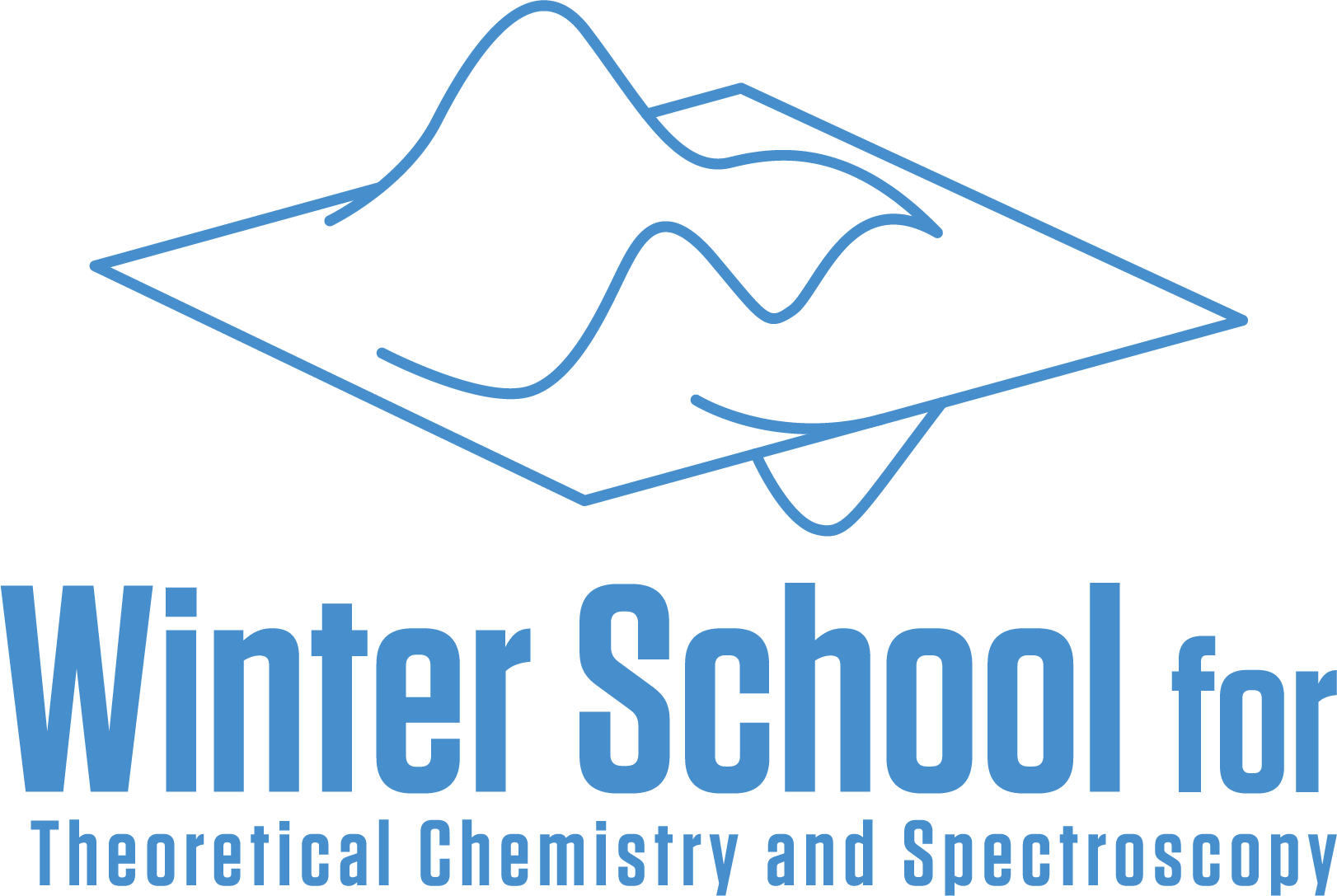 What participants like:
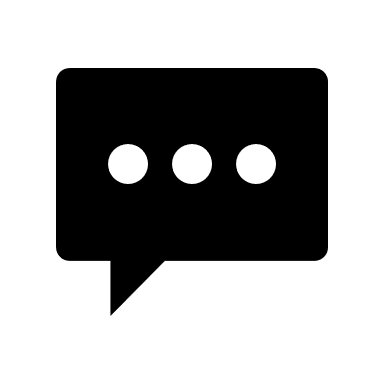 What participants say…
Interaction with fellow PhD students.
Excellent food
Interaction with experts.
Hands-on sessions / good ratio between lectures and tutorials
Large break in the afternoon
What participants think should be improved:
Coffee is not strong enough
Relatively full time-schedule
Share lecture material prior to lecture
Too much (or complicated) mathematics
Provide hiking map or directions
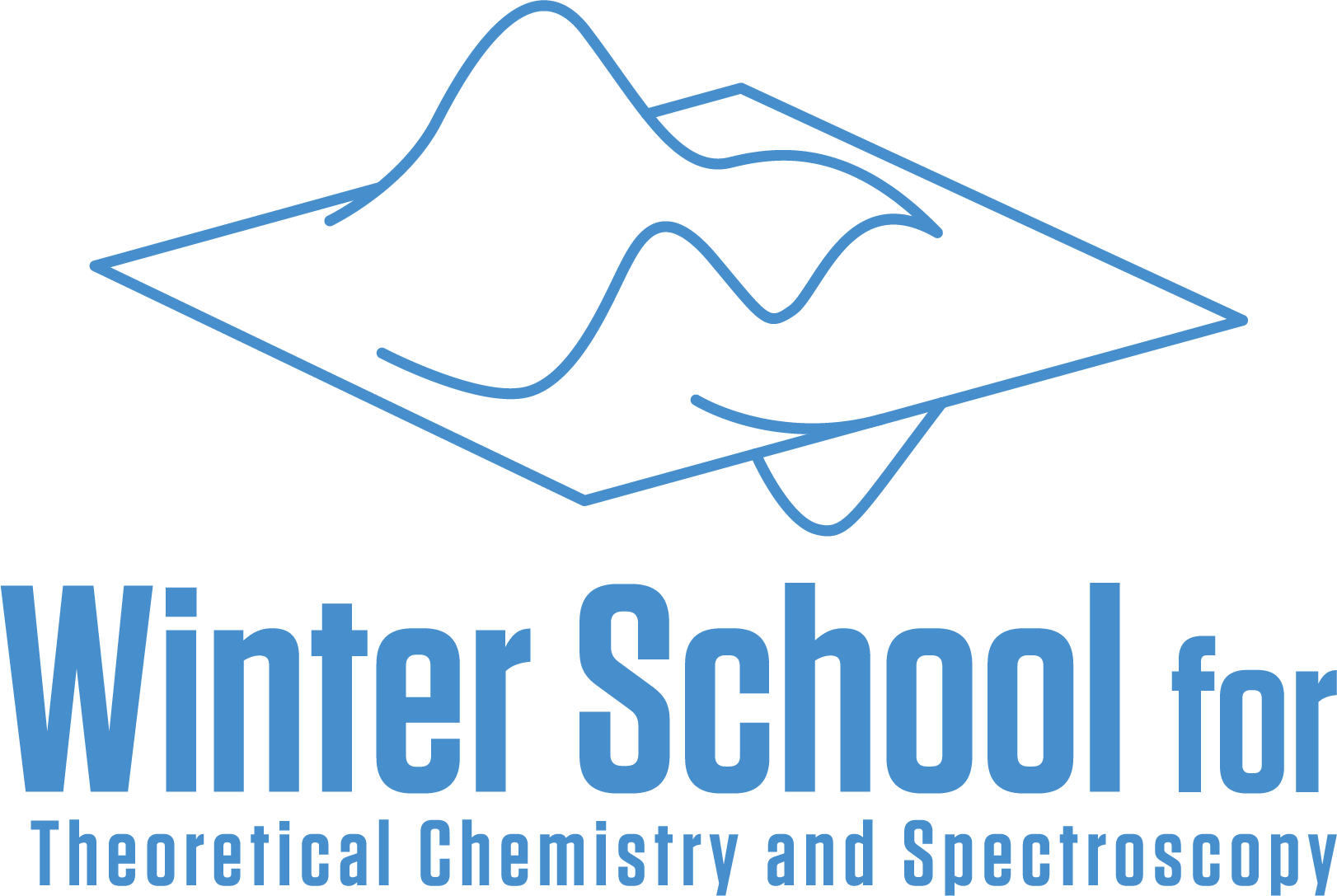